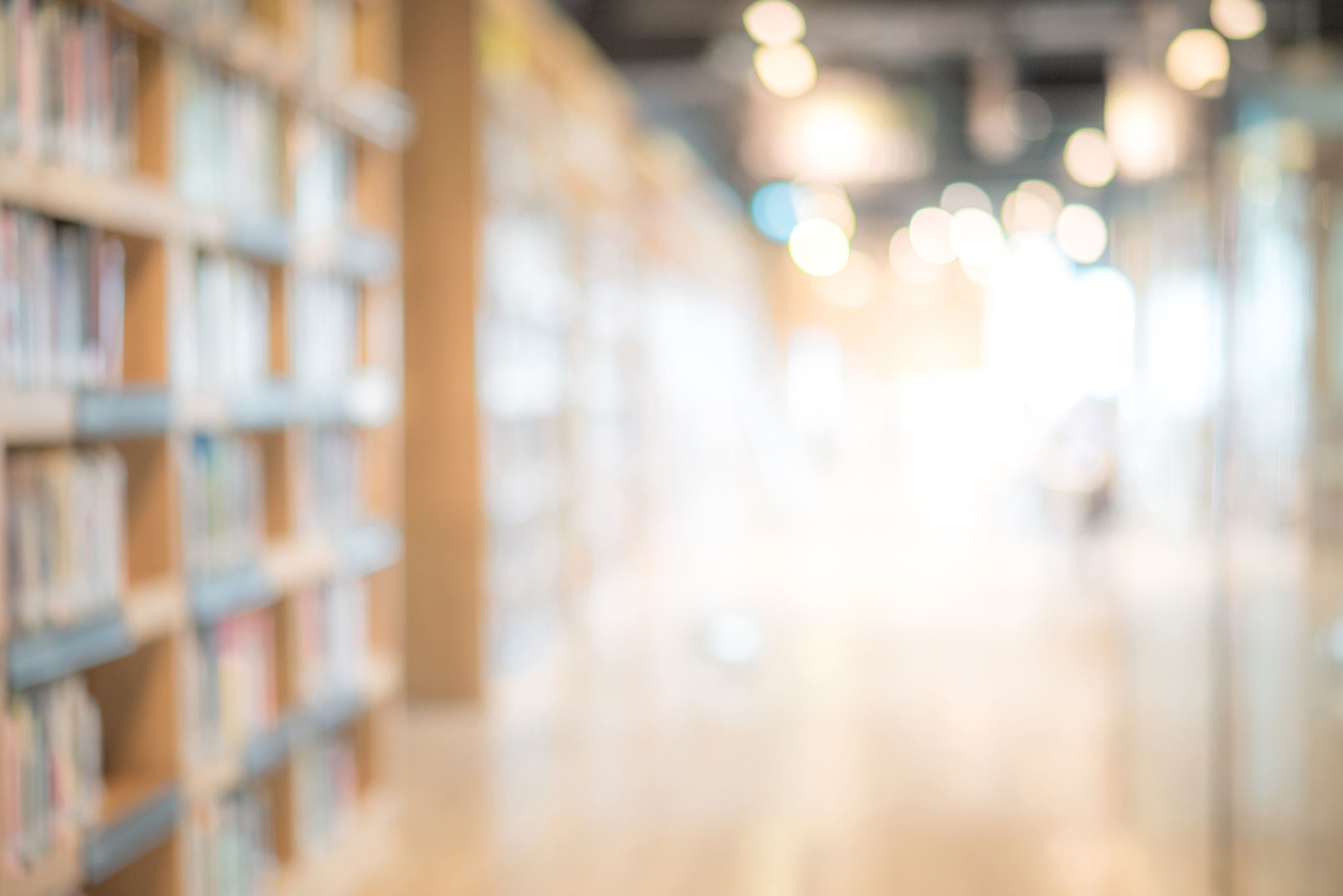 Onderwijs in Coronatijd
En wat is de impact....
Een vrij recent virus met hoge besmettingsgraad en een zeer groot aanpassingsvermogen. Dwz dat het virus zich continue aanpast en muteerd naar een steeds heel besmettelijke variant dat zorgt dat vaccinatie een zeer moeilijk gegeven blijft...
Mogelijke sypmtomen bij besmetting zijn:

hoest
kortademigheid
koorts
spierpijn
vermoeidheid
verlies van geur- en smaakzin
verstopte neus
keelpijn
diarree
Wat is Corona en wat doEt het...?
Wat Kunnen we Doen om onszelf te beschermen..
Houd afstand waar mogelijk, liefst 1,5 meter
Gebruik een Mondkapje en vervang dit regelmatig
Ontsmet uw handen regelmatig
Denk aan kwetsbare mensen
Beperk je contacten
Doe activiteiten zoveel mogelijk buitenshuis
Volg de regels voor bijeenkomsten
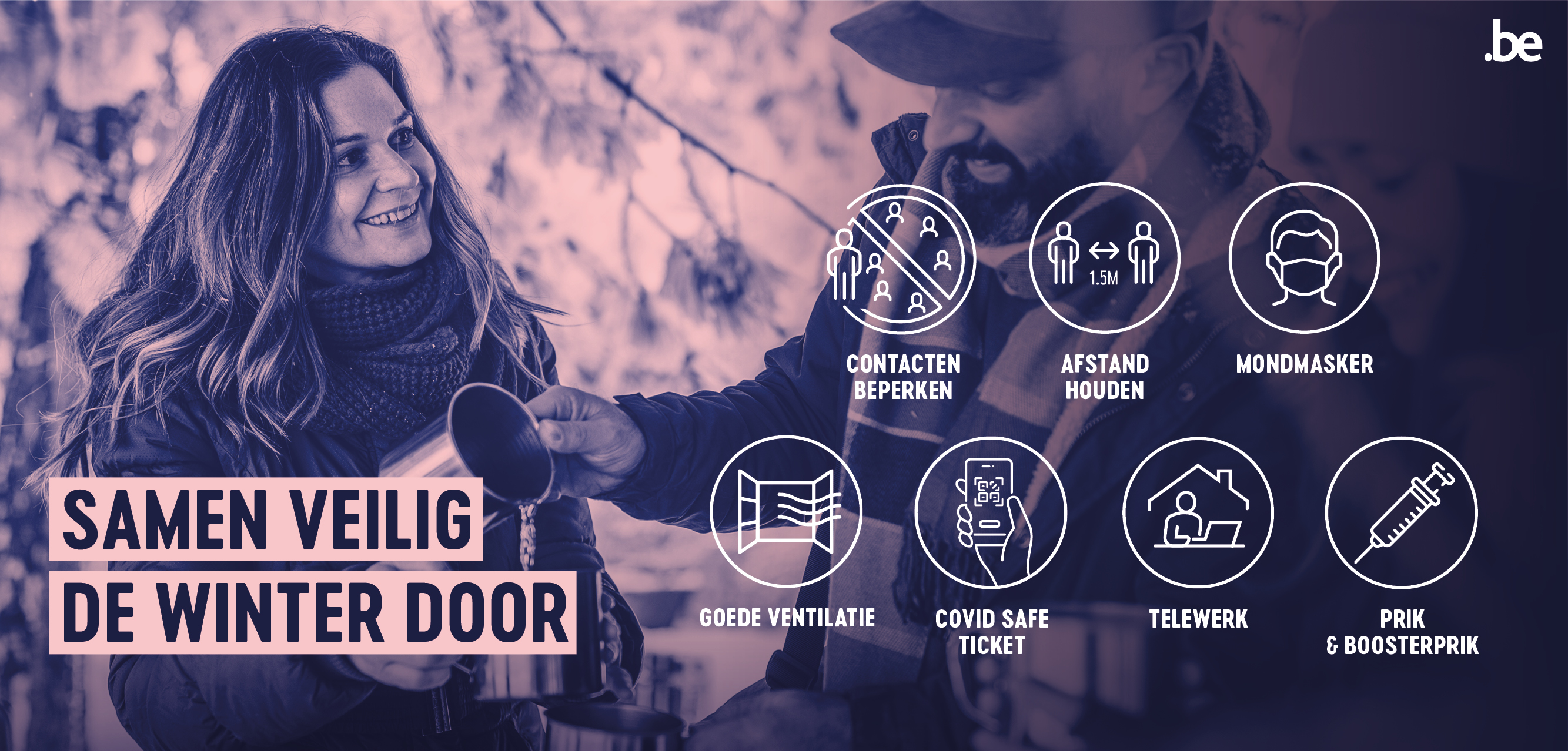 Click to add text
Enkele Cijfers...
Impact op leerlingen – korte termijn
Verstoorde leercurve, maw achterstand in leerpatroon op vlak van theoretische kennis
Zwakkere leerlingen krijgen nog grotere achterstand, slechts enkele behouden het vooropgestelde niveau
Beperkte sociale contacten tussen klasgenoten zorgt voor achterstand in comminicatievaardigheden
Voor de praktijkvakken zorgt dit voor beperkte kennis in handelingen en ervaring.
Vertrouwensband tussen leerling en leerkracht gaat verloren
Enz...
In bijna alle Europese landen kan deze algemene vormingsachterstand gemeten worden door gebruik te maken van een staatsexamen, spijtig genoeg in Belgie is dit nog niet van toepassing...voor meer info zie volgende link:
De impact van de coronacrisis op het onderwijs | Leerwijzer
Impact leerlingen – langere termijn
Kans op vroegtijdig schoolverlaten wordt groter
Door lager kwalitatief onderwijs verwerft men mogelijks lager diplomo waardoor levenslang beroepskansen worden gehypothekeerd
Kans op armoede ligt hoger door lagere arbeidskansen
Blijvende verminderde cmmunicatievaardigheden
Hogere kans op psychologische problemen
Verlies van vertrouwen in de schoolomgeving
De voorlopige studies, vooral uitgevoerd in Nederland tonen aan dat al deze factoren samen kunnen leiden tot maatschappelijke en socio-economische problemen op lange termijn, minder economische groeii. Maw de kloof tussen arm en rijk wordt steeds groter...
We kunnen hieruit besluiten:
Ten nadele van algemeen welbevinden
Ten koste van de leercurve en algemene ontwikkeling van de leerling
Langdurige communicatie en integratieproblemen op maatschappelijk vlak
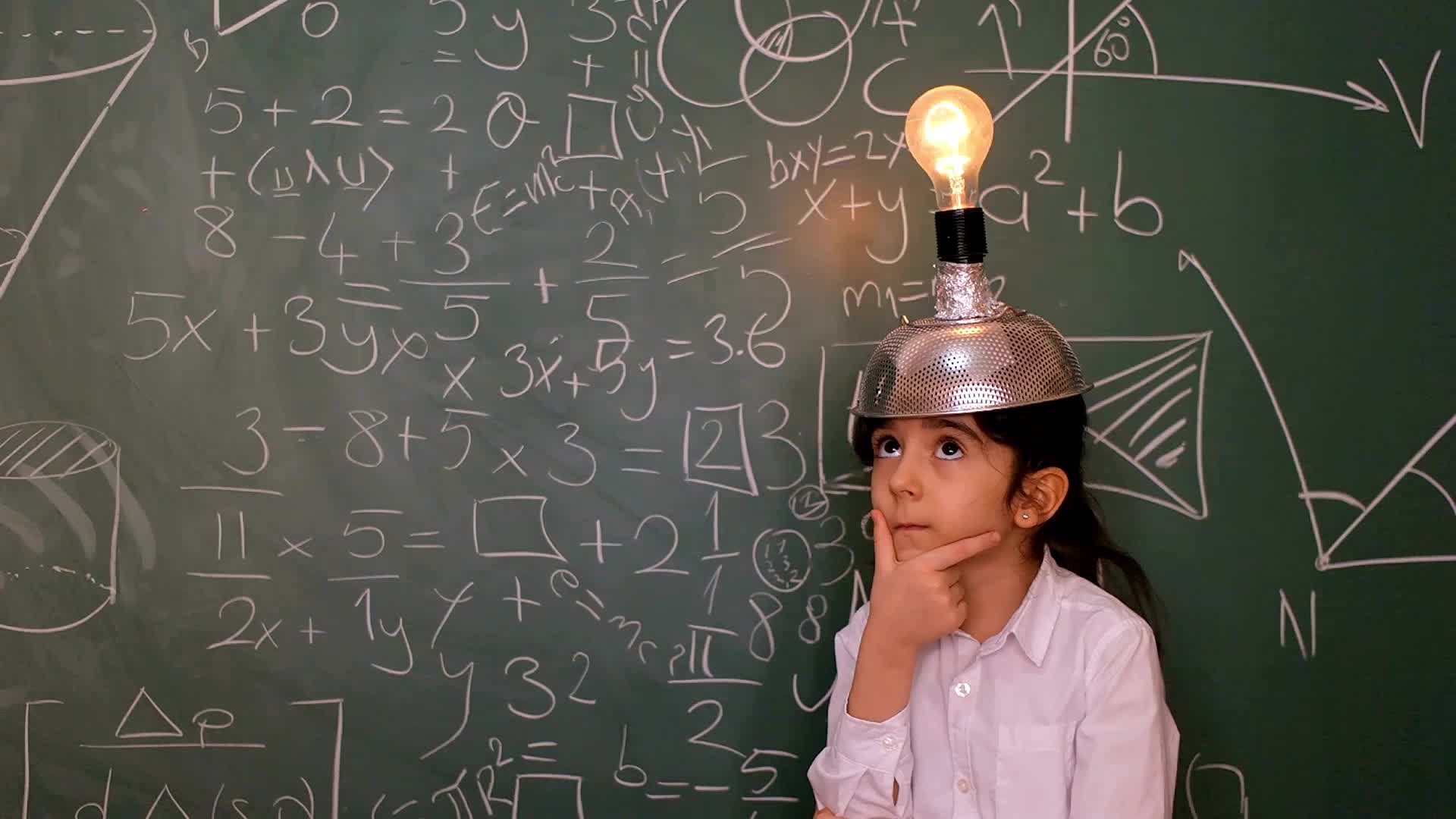 Vraagstelling:
Hoe denken jullie te ondersteunen in on-line lesgeven?
Hypothese, een leerling is meerdere keren on-line afwezig...hoe reageer je?

Hypothese, een leerling heeft geen laptop...wat doe je?


(terugkoppeling kun je vinden in syllabus LESA 17. Schoolmoe)
Impact leerkrachten – korte termijn
Hogere stressfactor omdat adequate aanpassing nodis is ten gevolge van continue wisselende richtlijnen opgelegd door zowel federale als vlaamse overheid
Direct kunnen overstappen naar alternatieve lesmethoden en werkvormen
Omschakeling naar on-line lesgeven vraagt grondige kennis met betrekking tot ICT, software enz...
Op zoek gaan naar online leerplatformen
Gaat ten koste van de opvolging van de leerling
Vertrouwensband is moeilijker te onderhouden tussen leerkracht en leerling
Impact leerkrachten – lange termijn
Stressfactoren die gedurende langere tijd aanslepen kunnen zorgen voor gezondheidsproblemen
Burn-out, langdurige ziekte
Herbekijken beroepskeuze
Algemeen welbevinden op school 
Kwaliteit van het lesgeven gaat achteruit
Contact tussen collega's gaat verloren
Enz...
We kunnen hieruit besluiten:
Ten nadele van de onderwijskwaliteit
Hoger ziekteverzuim
Algemeen welbevinden gaat achteruit
Problematiek rond lerarentekort sleept aan door uitval
Wees alert zowel voor leerlingen als collega 's
Communicatie blijft een levensnoodzakelijke tool
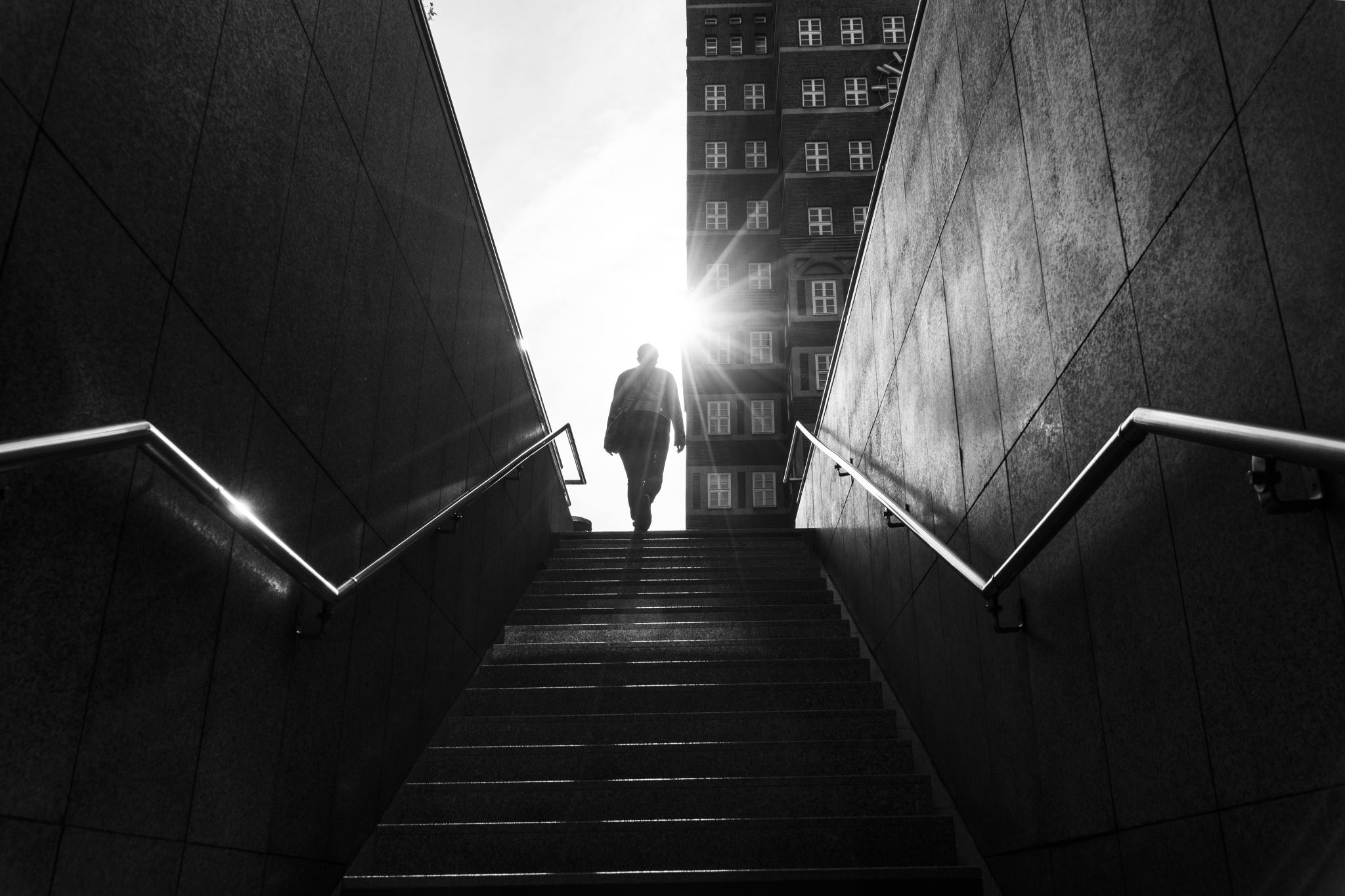 Vraagstelling:
Hoe denk jij een collega te kunnen bijstaan?
Hypothese, je merkt dat je collega heel stil is tijdens een teamvergadering on-line, terwijl dit niet van zijn gewoonte is. Volg je dit verder op...of niet?

Jij voelt jezelf niet echt lekker in je vel...alles is teveel, niks van zin...wat doe je, spreek je hierover met een collega/vriend of niet?

(terugkoppeling kun je vinden in syllabus LESA 14. Sta je er als leerkracht alleen voor )
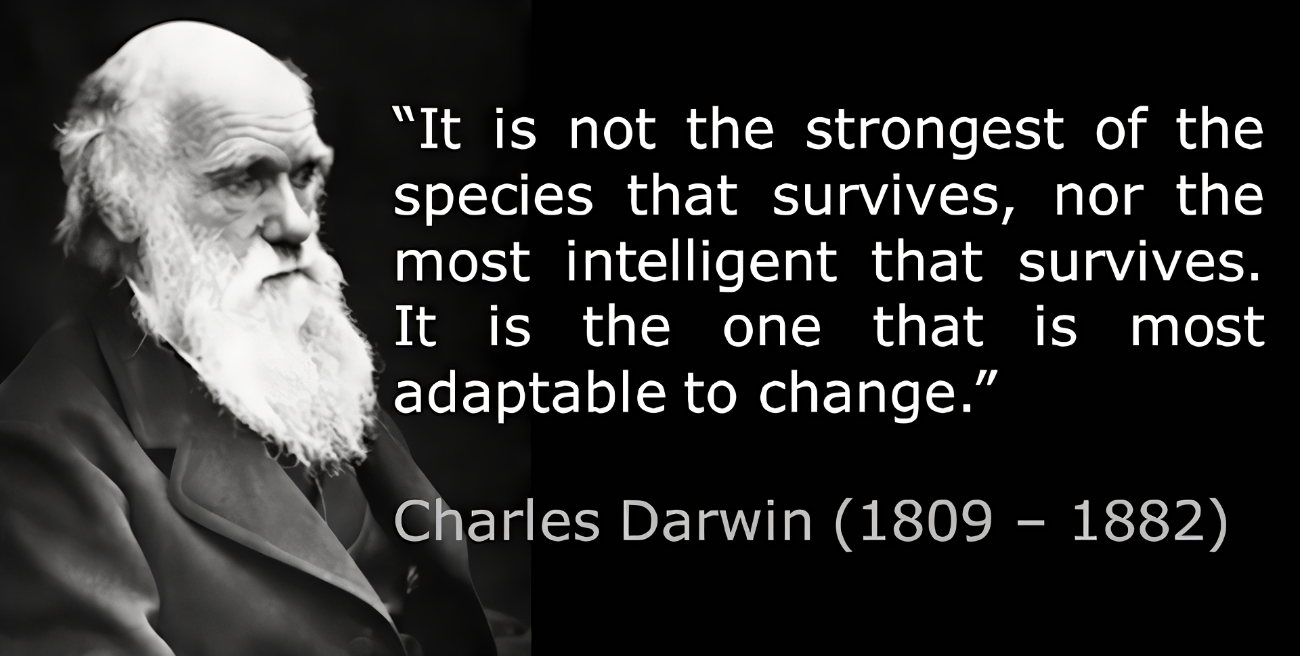 We'll survive
Doch kunnen we ook stellen, dat gedurende de evolutieleer er iets is dat steeds terugkomt. Als er iets is wat wij als mens heel sterk instinctief gebruiken is het de drang om te overleven en onszelf aan te passen. 
Meer dan ooit is gebleken dat leerkrachten voluit gaan om zo goed en kwaad als kan hun job te blijven doen, ook in deze zware periode.
Daarom aan allen al een dikke proficiat!

Not every hero wears a cape...
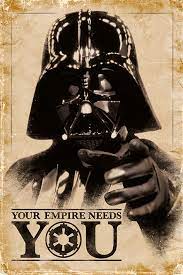 Leerplatformen – enkele voorbeelden
Smartschool Live: Home - Smartschool
Scoodle: Scoodle: Digitaal Leerplatform | Plateforme Digitale Éducative
Archief van het onderwijs: Audiovisuele beeldbank voor leerkrachten | Het Archief voor Onderwijs
KlasCement: KlasCement Leermiddelennetwerk
Microsoft Teams: Aanmelden | Microsoft Teams
Google Edu: Oplossingen voor docenten en leerlingen | Google for Education
Questi: online platform voor het onderwijs (questi.com)
Padlet: Padlet: je bent geweldig
Mentimeter: Interactive presentation software - Mentimeter
Kahoot: Kahoot! | Leerspelletjes | Maak leren geweldig!
Socrative: Home - Socratief (socrative.com)
TIP: op onderwijsvlaanderen zijn er tips en tricks die je kunnen helpen met het opstellen van online lessen en taken, hierbij de link:
Digitale leerplatformen en leermiddelen bij afstandsleren (vlaanderen.be)
Enkele Tips voor On-line Lessen
Bespreek op schoolniveau hoeveel tijd je een kind achter de pc wenst, online les is nu eenmaal heel intensief
Stel zinvolle leerstofonderhoudende taken op, op deze manier blijft de achterstand minimaal
Maak duidelijke afspraken met de ouders naar opvolging toe, ook voor hun is telewerk dikwijls van toepassing
Stel haalbare deadlines op voor het afwerken van taken, de kinderen krijgen meer taken toegestuurd, tevens is het een feit dat computers moeten gedeeld worden
Spreek af met collega's om zo uniform mogelijk te werken en met welk platform
Organiseer regelmatig online "vragenuurtjes" om eventuele problemen vroegtijdig op te sporen
Probeer live-sessies op te nemen om afwezigen de kans te geven, toch te kunnen herbekijken
Laat kinderen hun taken afwerken tijdens de schooluren!!! De weinige vrije tijd kunnen ze gebruiken samen met klas en leeftijdsgenoten!!!!!!
Bron: Freepik.com
Kids Will be kids
BesluitVorming
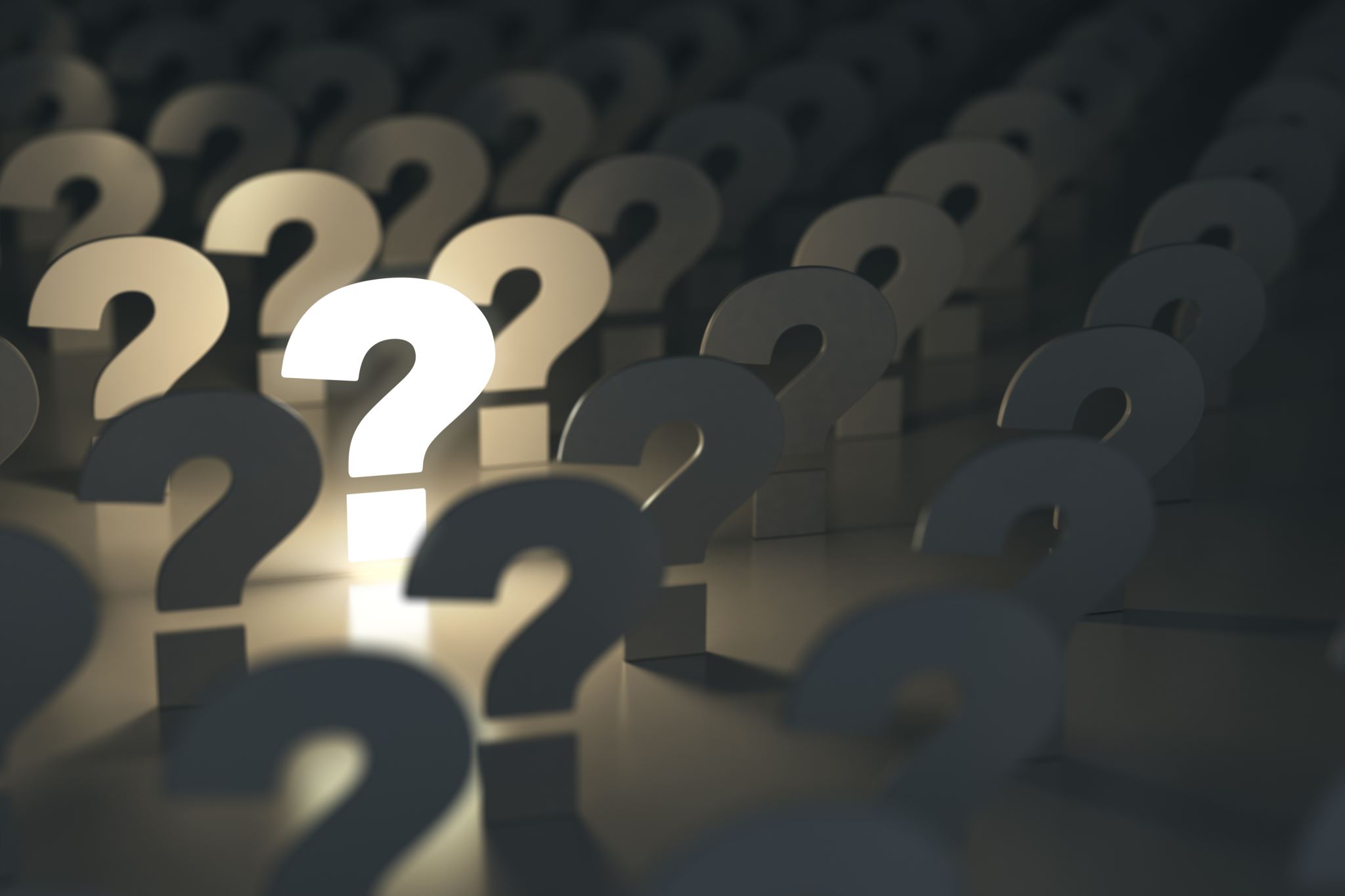 Zijn ER NOg Vragen...?
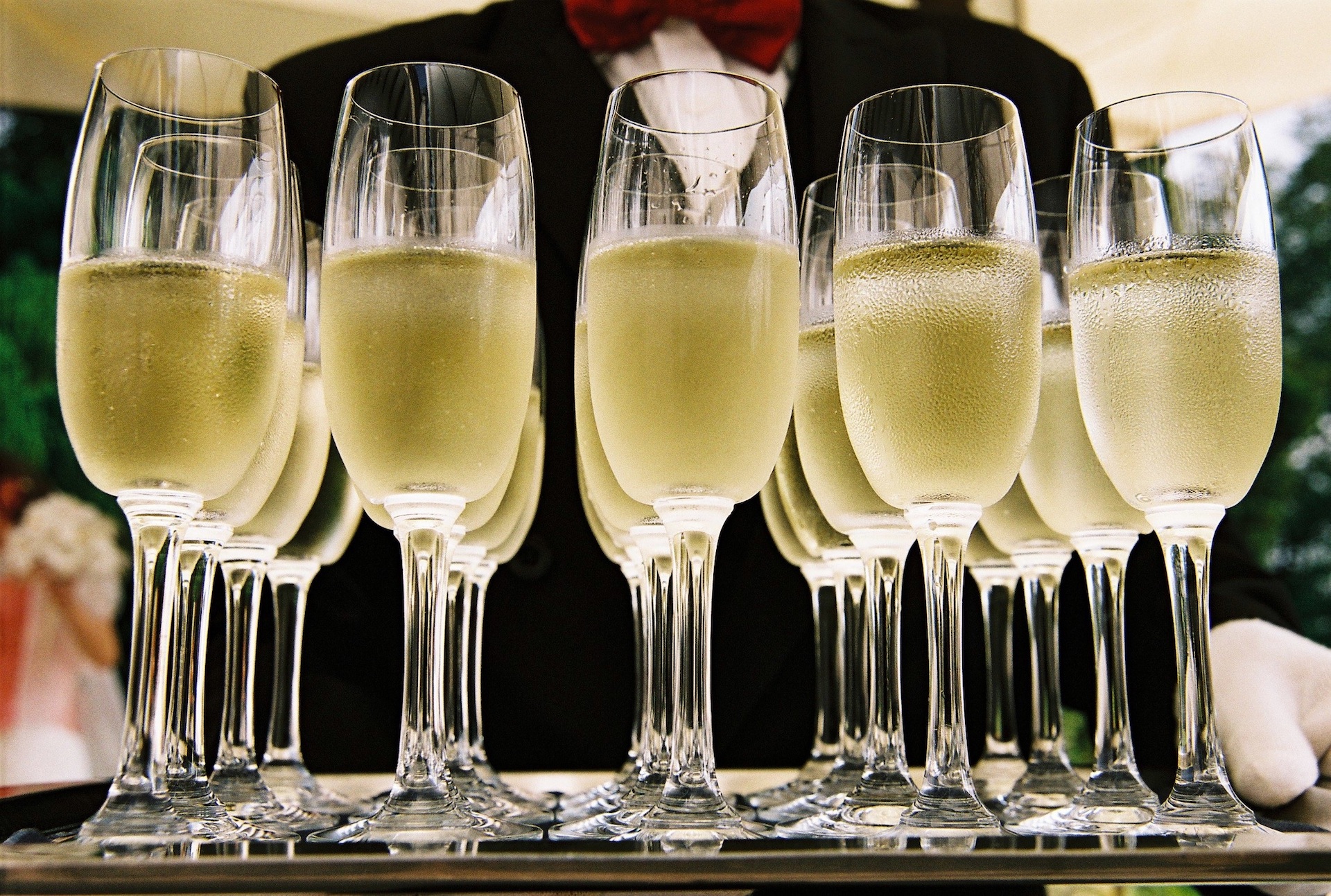 Dank voor uw aandacht!
Ik wens iedereen een fijne vakantie toe! Prettige en vooral gezonde feestdagen voor U en uw dierbaren... en veel succes met de examens!
Nadien geven we er samen een lap op!
This Photo by Unknown author is licensed under CC BY-NC-ND.
Bronregister
Slide 1: bronGratis vectoren, stockfoto's en PSD-downloads | Freepik
Slide 2: bronMaatregelen tijdens de coronacrisis | Vlaanderen.be
Slide 3: bronMaatregelen tijdens de coronacrisis | Vlaanderen.be
Slide 4: bronBanner text | Coronavirus COVID-19 (info-coronavirus.be)
Slide 5: bronBelgium COVID-19 Dashboard - Sciensano › Summary (google.com)
Slide 6: bronErkende privéschool lager en secundair onderwijs | Leerwijzer
Slide 9: geen bronvermelding
Slide 10: geen bronvermelding
Bronregister
Slide 11: geen bronvermelding
Slide 12: geen bronvermelding
Slide 13: geen bronvermelding
Slide 14: bron (25) Pinterest
Slide 15: bron the empire needs you darth vader - Bing images
Slide 16:
 https://www.smartschool.be/ 
 https://www.scoodle.be/login
 https://onderwijs.hetarchief.be/
  https://www.klascement.net/
 https://www.microsoft.com/nl-be/microsoft-teams/log-in 
https://edu.google.com/intl/ALL_nl/  
https://www.questi.com/benl/online-platform-voor-het-onderwijs/home/ https://padlet.com/ 

Slide 17: geen bronvermelding
Slide 18: bronhttps://www.freepik.com/
Slide 19: geen bronvermelding
Slide 20: bronhttps://www.freepik.com/
Slide 21: bronhttps://www.freepik.com/